الميراث والوصيةفي الفقه والقانون
م/ اكو صباح مولود
16.10.2018
اسباب الميراث
السبب الاول: الزوجية الصحيحة
جعل الاسلام الزواج الصحيح سببا لتوارث الزوجين بمجرد انعقاده صحيحا، 

وأخذ بهذا الاطلاق المشرع العراقي فنصت المادة (1/91) على انه ( يستحق الزوج مع الفرع الوارث لزوجته الربع ، و يستحق النصف عند عدمه ، اماالزوجة فتستحق الثمن عند وجو الفرع الوارث والربع عند عدمه)
2
شروط الميراث الزوجية
قيامقيام الزوجية حين الوفاة حقيقة أو حكما ابمنتاااااالل
ان تكون الزوجية الصحيحة
3
اذا مات الزوج وطلق زوجته قبل الموت ترث الزوجته بالشروط الاتية
.
ان يموت في هذا المرض
ان يطلقها وهو في مرض الموت
ان لايكون الطلاق بسبب من الزوجة او بطلبها
ان لا يوجد فيها مانع من موانع الميراث
ان يكون الطلاق بعد الدخول
4
السبب الثاني
السبب الثاني: القرابة
اي صلة النسبية بين الوارث والموروث بالولادة بان تكون ناشئة عن نسب شرعي ويثبت هذا السبب باحدى الطرق الاتية؟
 1- قيام الزوجية الصحيحة بين من نسبه اليه الولد وبين من انجبته 
شروط الاقرار بالنسب: 2- الاقرار بالنسب:
1- ان يكون المقرله مجهول النسب
2- ان يولد مثله لمثله
3- ان يصدقه المقر له اذا كان مميزا
5
.
3- ثبوت النسب بالبينة المقترنة بحكم القاضي و هذا الثبوت لا يقتصر أثره على المدعي عليه فحسب بل يتجاوز ذالك الى غيره.
6
ميراث اللقيط
ميراث اللقيط
اللقيط هو ولد الذي يتخلى عنه اهله بعد ولادته خوفا من التهمة ، او تخلصا من النفقة 
ويثبت نسبه لكل من يدعه بمجرد ادعائه مادام غير معروف النسب من غير توقف على بيتة فاذا ثبت نسبه ثبت له كافة الحقوق بضمنها الميراث
.
7
التبني والميراث
التبني والميراث
يختلف التبني عن الاقرار بالنسب لان التبني استلحاق شخص معروف النسب الى اب او مجهول النسب الى شخص معين مع تصريح الاخير بانه يتخه ولدا وليس يولده الحقيقي
التبني تصرف قانوني منشيء لنسب غير حقيقي فلا يعترف به الاسلام ولا يقرر الحقوق الشرعية كالنفقة والميراث .....
8
ميراث ولد الزنا
ولد الزنا هو المولود من غير زواج الشرعي مع العلم بعدم الشرعية ، فان اعترف رجل ببنوته دون ان يشير الى انه من ولد زنا وكان يولد مثله لمثله ثبت نسبه منه ، واذا لم يقر لا يثبت نسبه ولا يجري التوارث بينه و بين ابيه ولا بينه وبين اقاربه 
و يلحق بامه فيرثها ويرث اقاربها وترثه امه واقاربها لان صلة بامه مؤكدة ن  ولو كان ثبت بانه ولد زنا

ولم يتطرق المشرع العراقي لهذا الموضوع ، واخذ بعض قوانين البلاد العربية براي الجمهور
9
ميراث ولد اللعان
ولد اللعان هو الذي نفي الزوج الشرعي نسبه منه و شهد اربع مرات امام القاضي انه من الصادقين فيما اتهم به زوته من الزنا ، والخامسة ان لعنة الله عليه ان كان من الكاذبين ، والمراة ايضا تشهد اربع مرات والخامسة ان غضب الله عليها ان كان من الصادقين

واذا تمت هذه الاجرءات القضائية التي تسمى بالملاعنة  فان القاضي يحكم بالتفريق بينهما عند الجمهور ، وقال البعض التفريق يكون تلقائيا  دون حكم القلضي

وحكمه : حكم ولد الزنا في الاحكام المذكورة له
10
السبب العام ( الولاية العامة)
من مات ولم يكن له وارث بالقرابة والزوجية تكون تركته للدولة و هي وارثة لمن لا وارث له
و اخذ به المشرع العراقي المادة (70) والمادة (88) من القانون الاحوال الشخصية
11
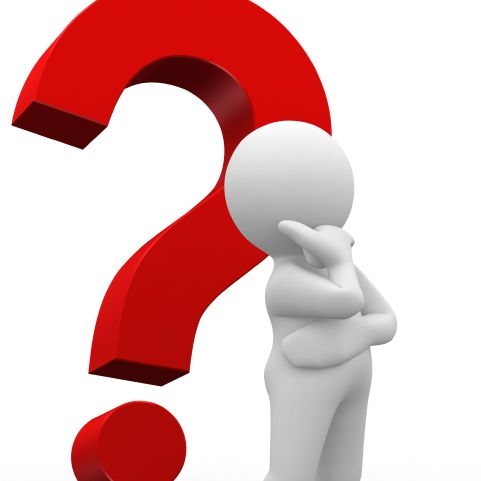 12